Вчимося читати.
Буква Кк.
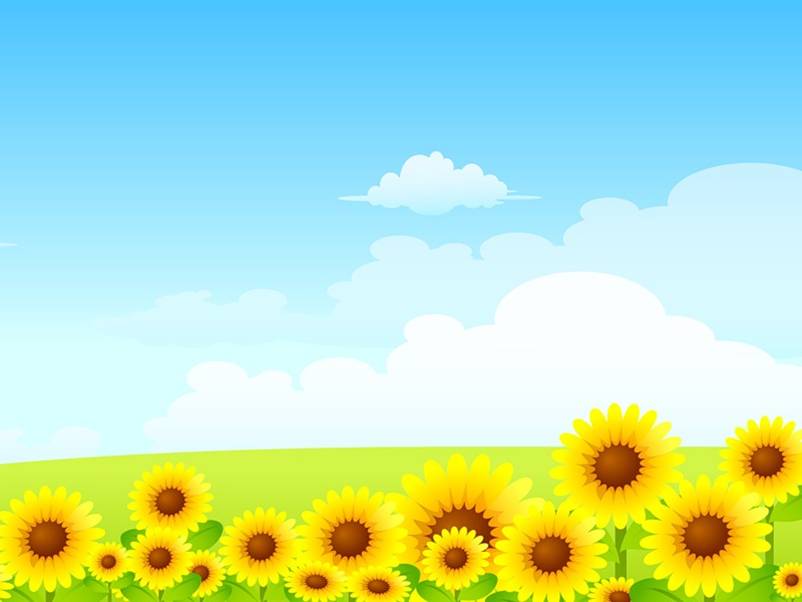 к
у
о
е
и
а
і
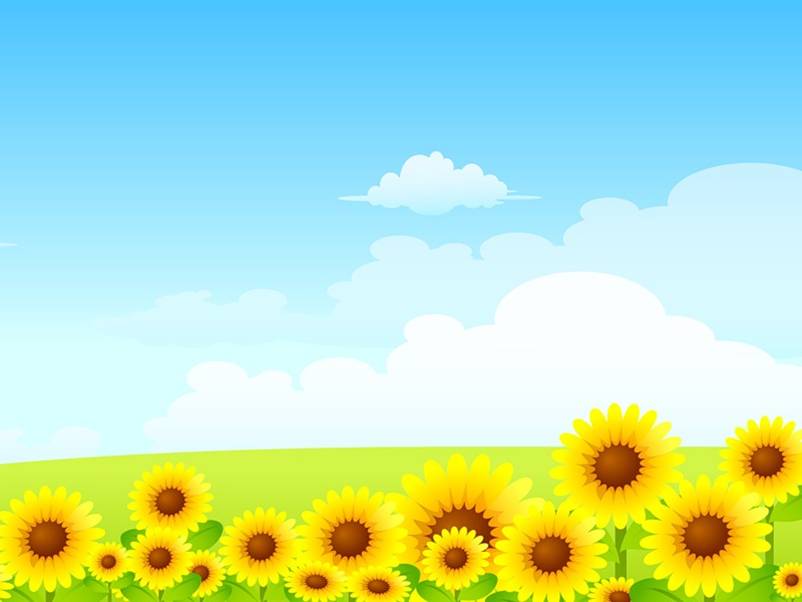 у
и
о
а
і
к
е
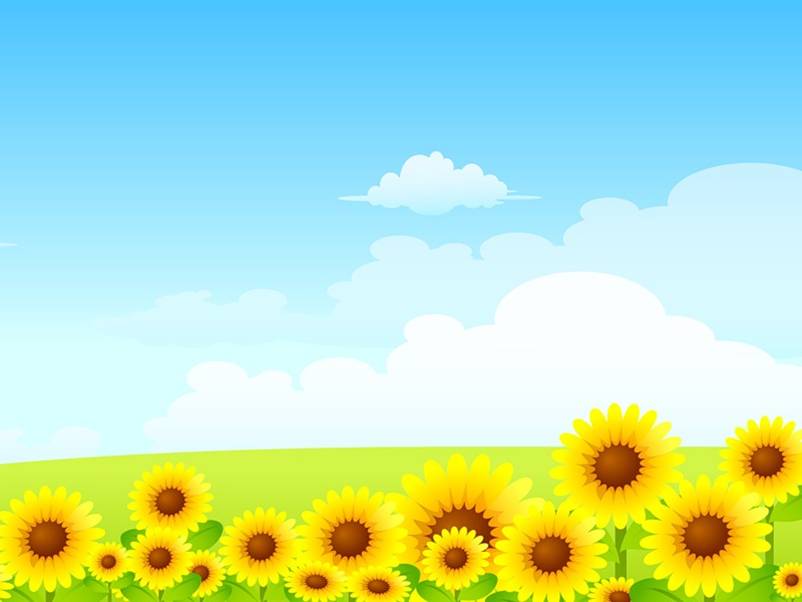 ки
ко
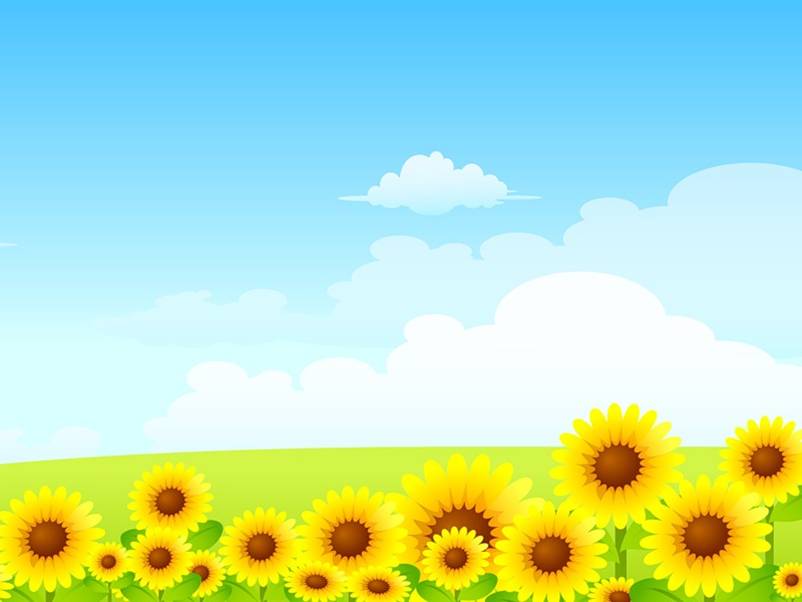 ку
кі
ка
ок
ик
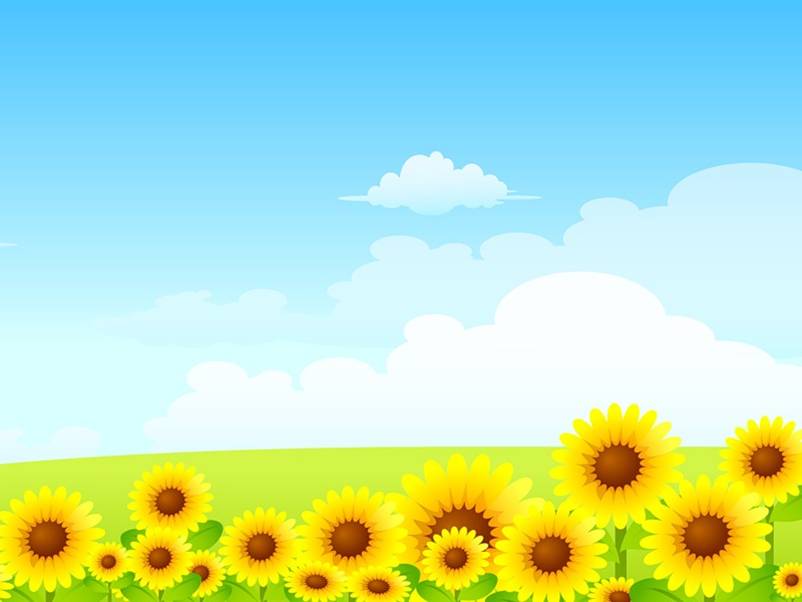 ак
ук
ік
ек
ка
ак
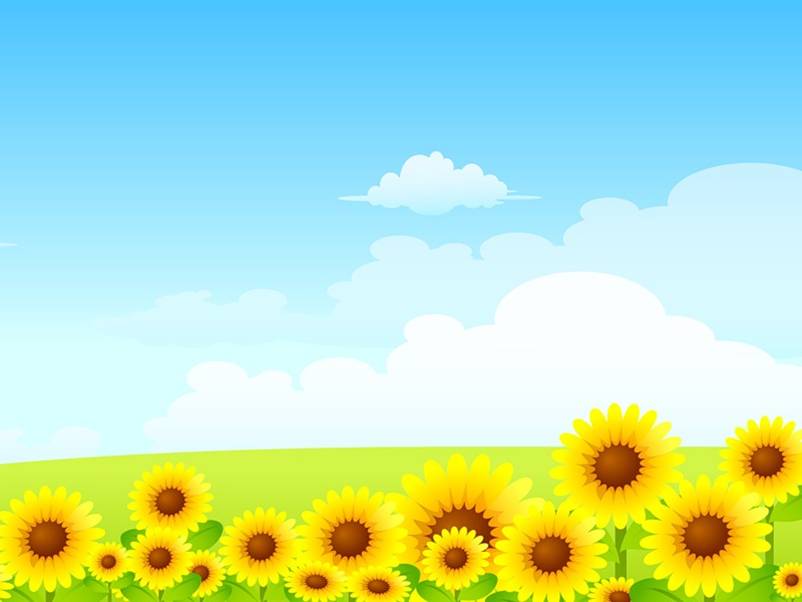 ко
ок
ку
ук
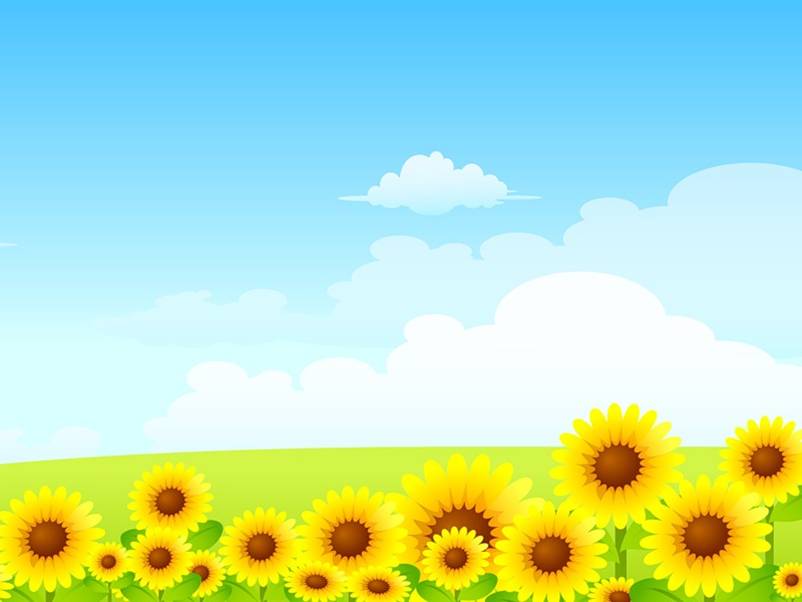 ки
ик
кі
ік
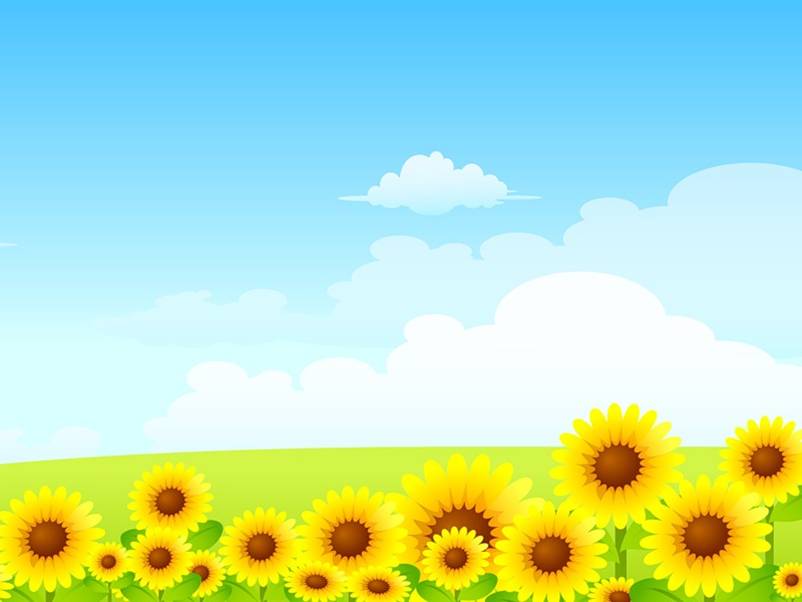 ке
ек
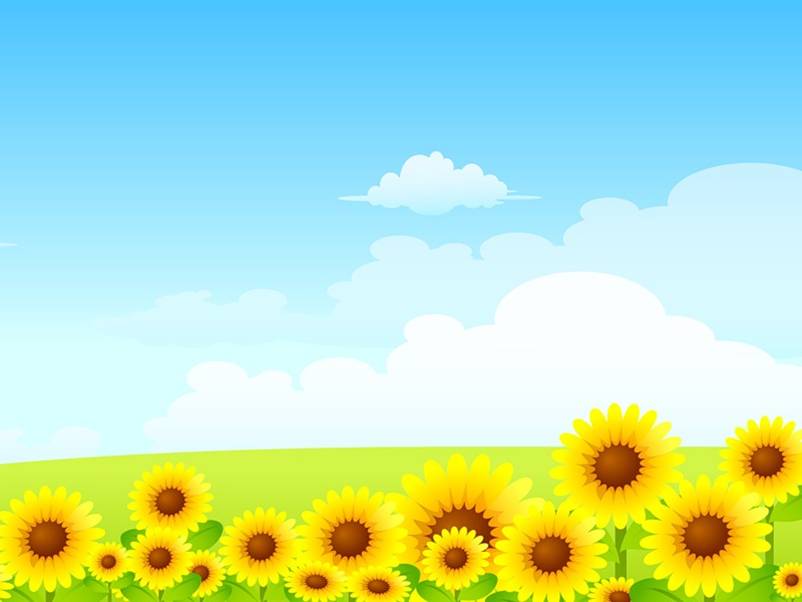 сум
ка
мис
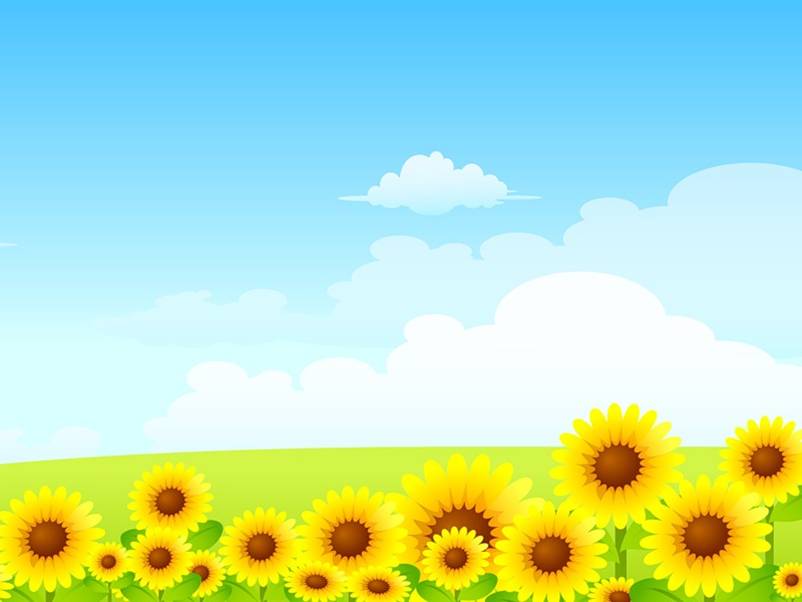 ник
ко
кос
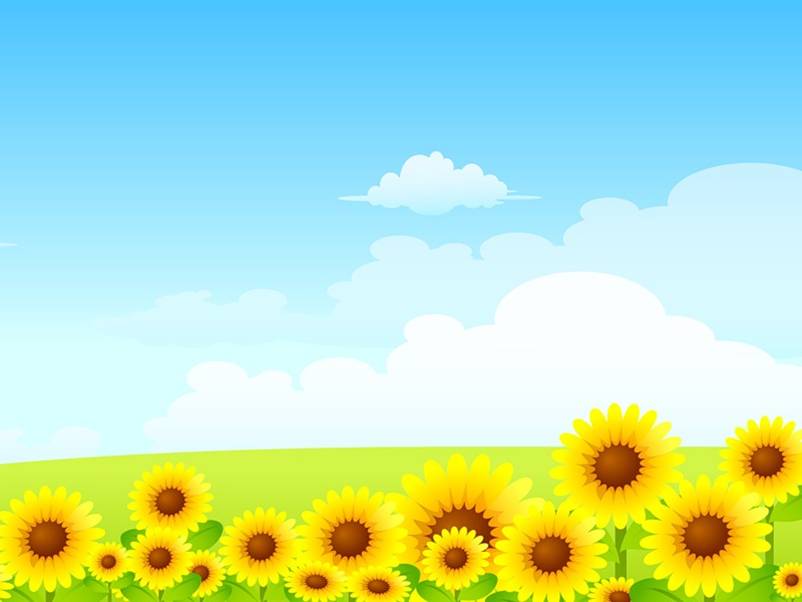 ка
лина
ма
ва
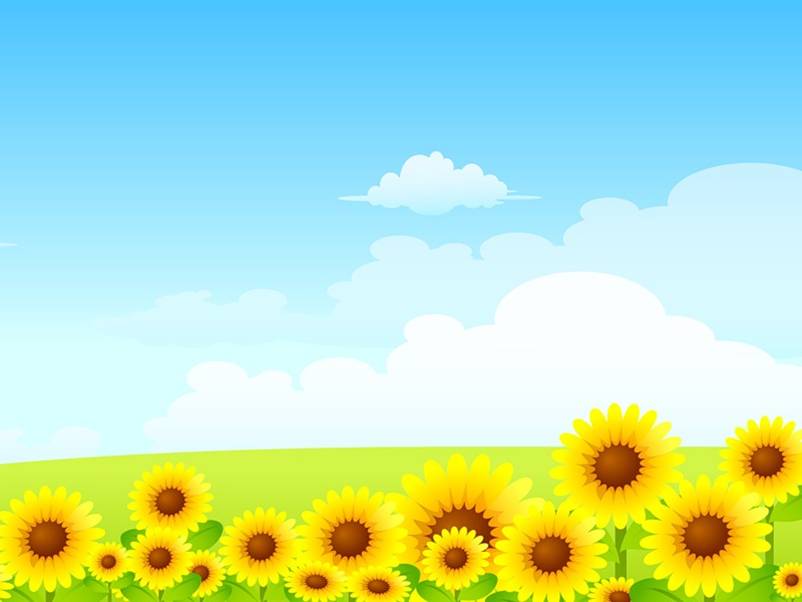 к
с
ла
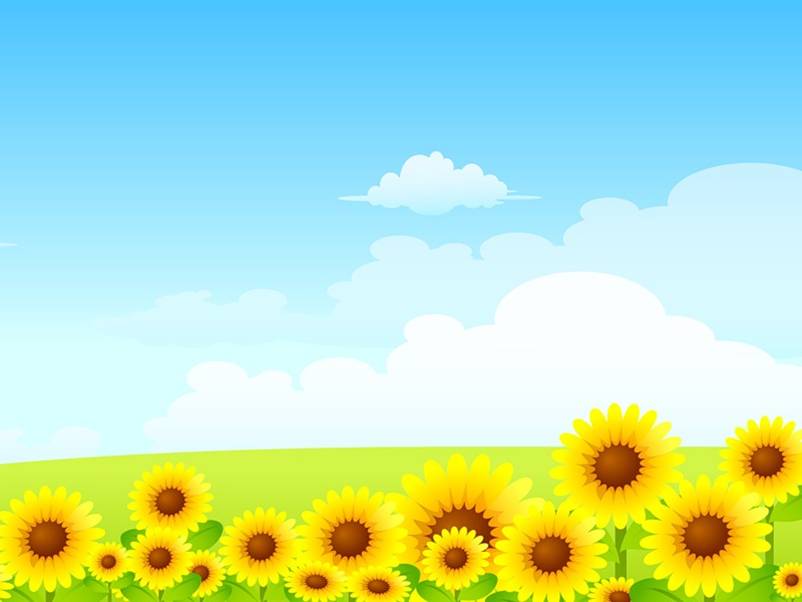 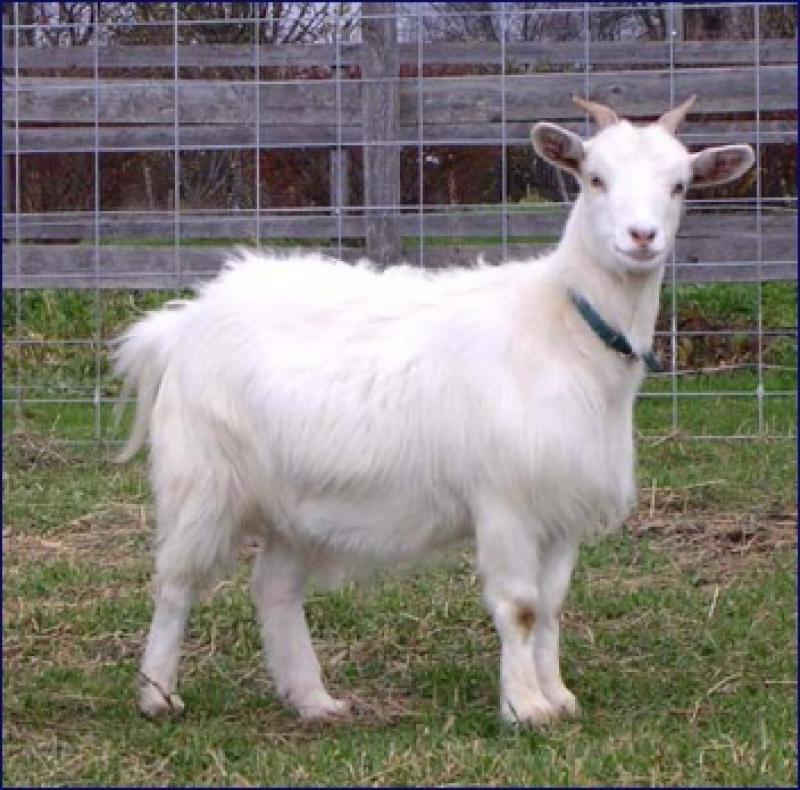 к
о
з
а
―
―
7
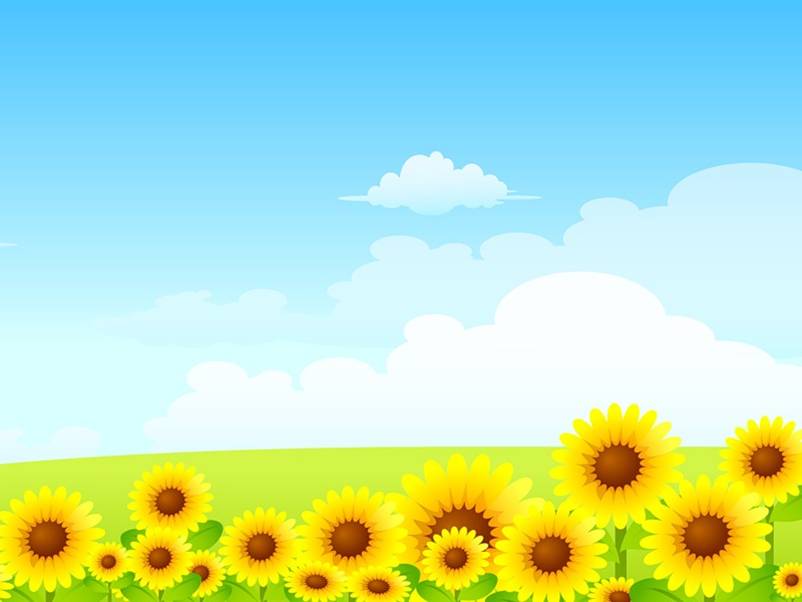 с
і
м
=
―
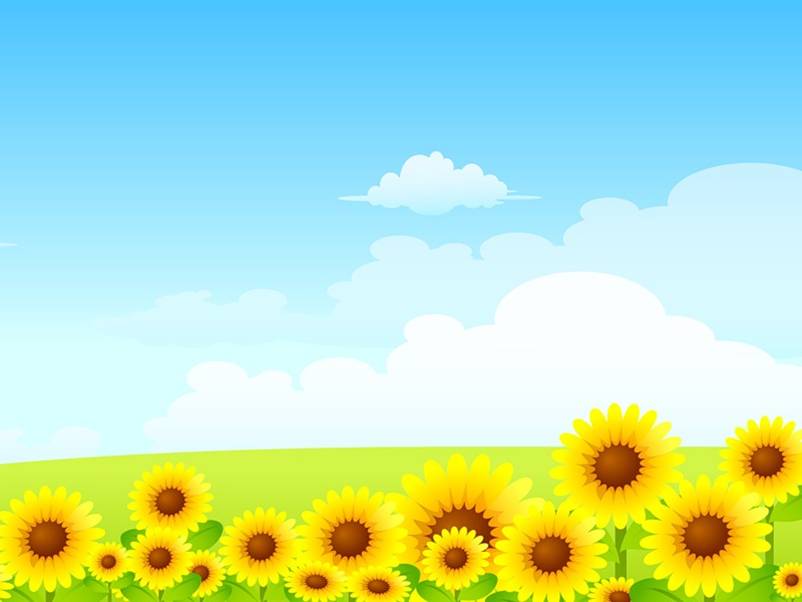 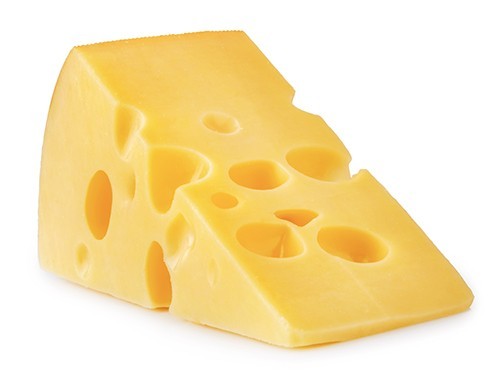 с
и
―
―
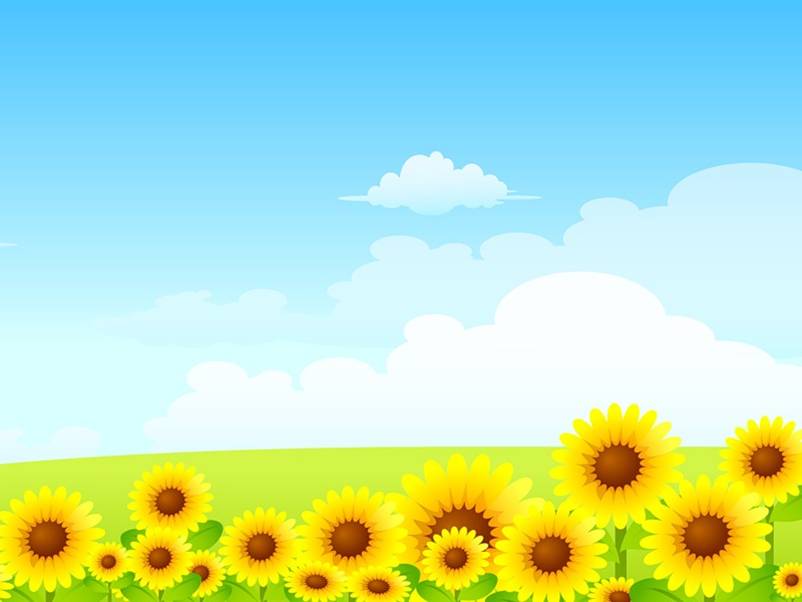 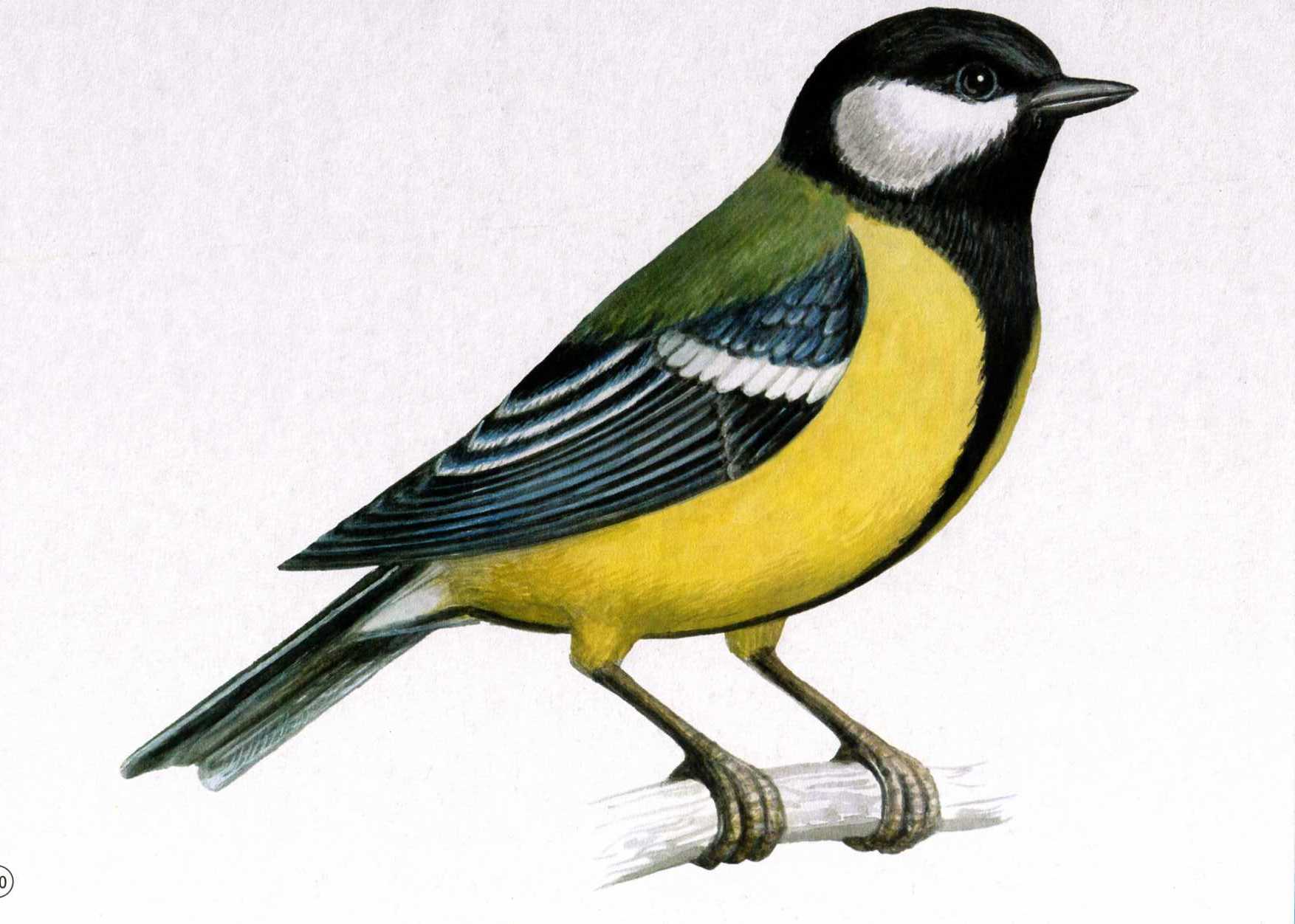 с
и
н
и
а
―
―
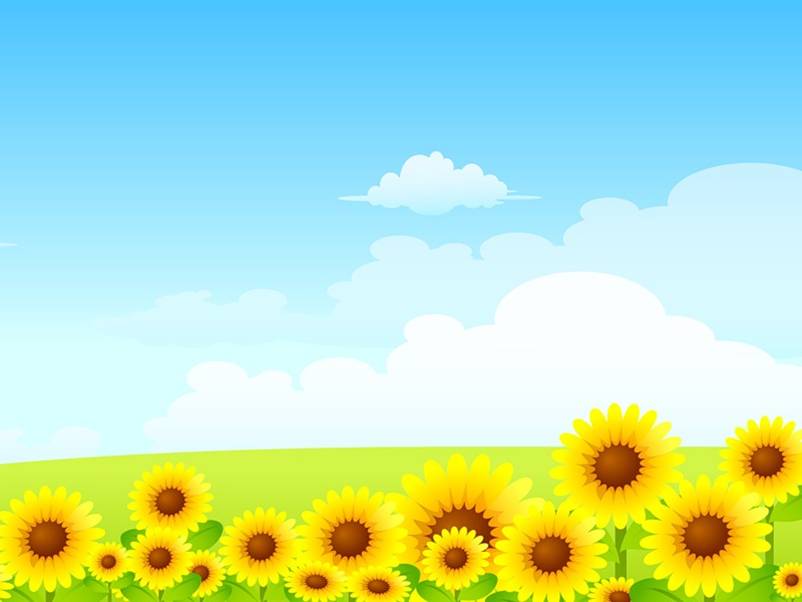 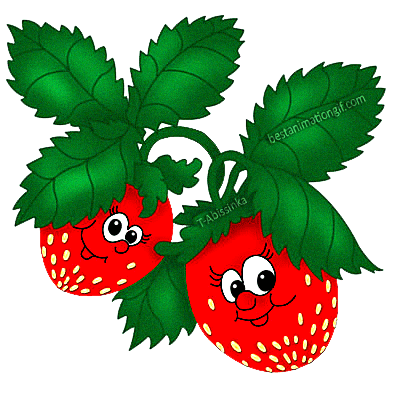 с
у
н
и
и
―
―
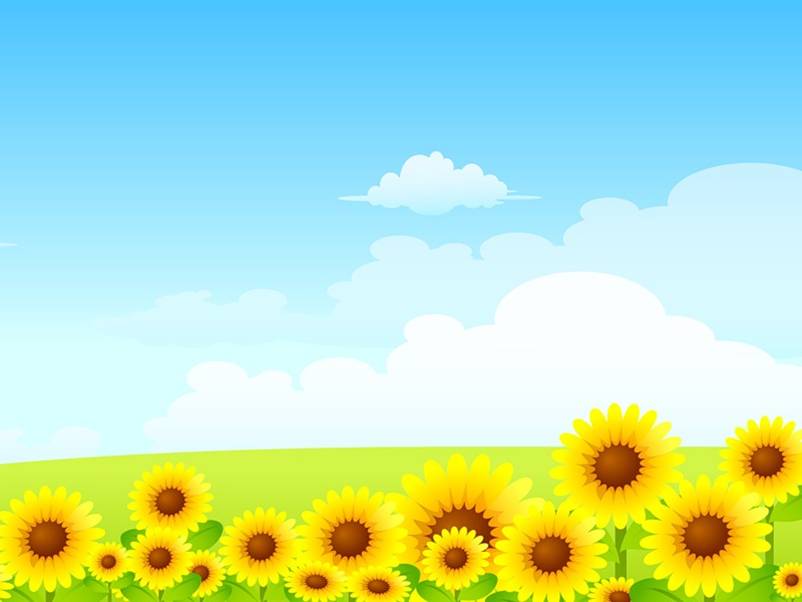 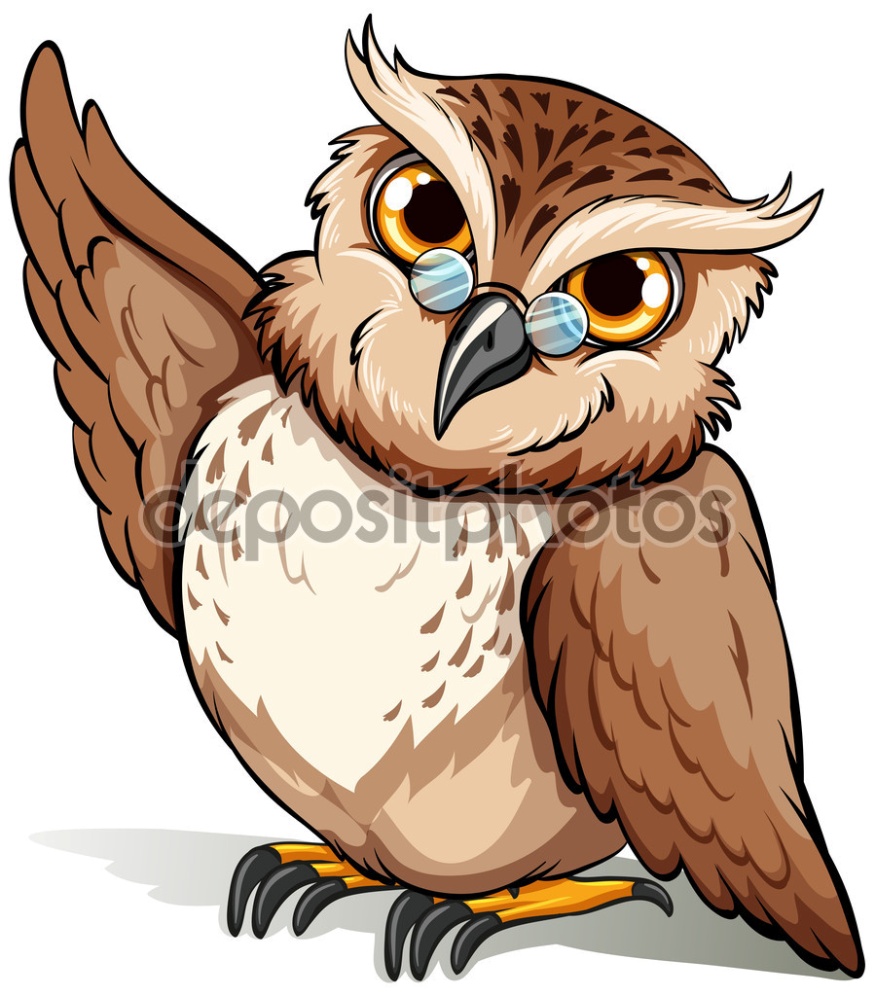 с
о
в
а
―
―
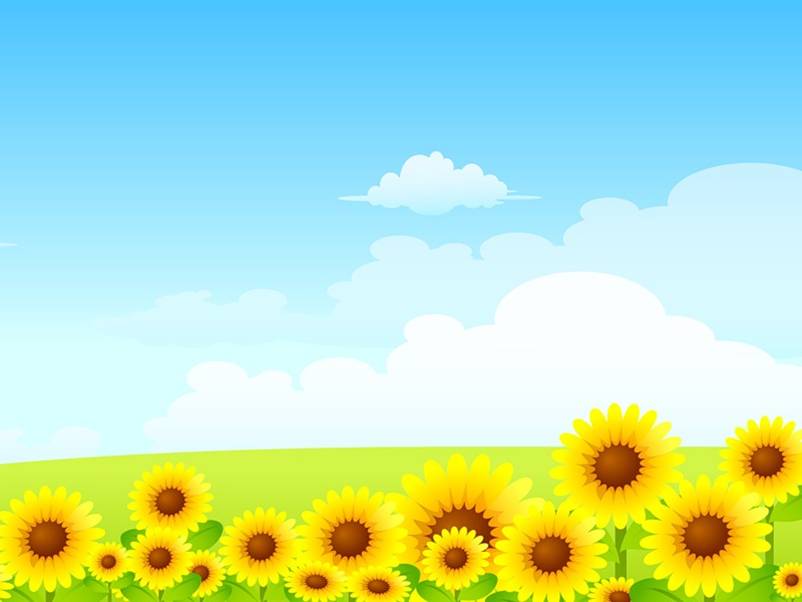 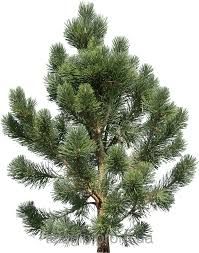 с
о
с
н
а
―
―
―
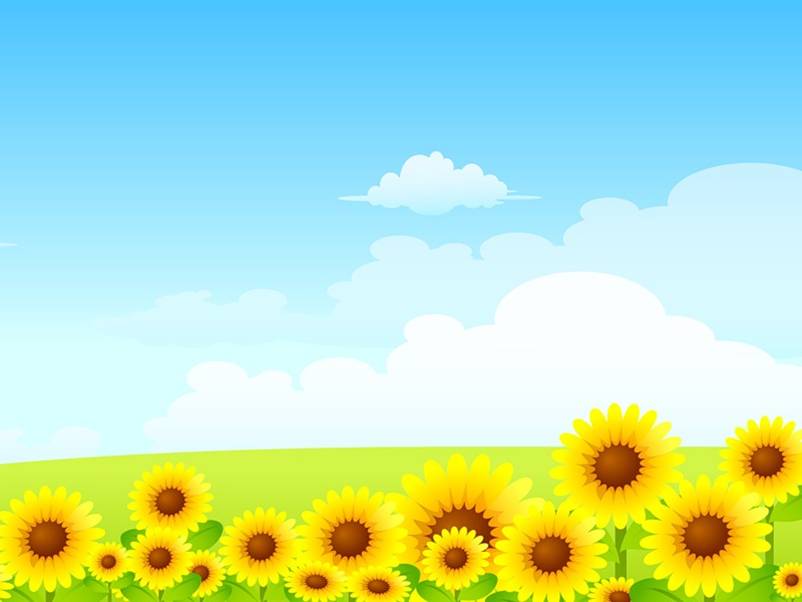 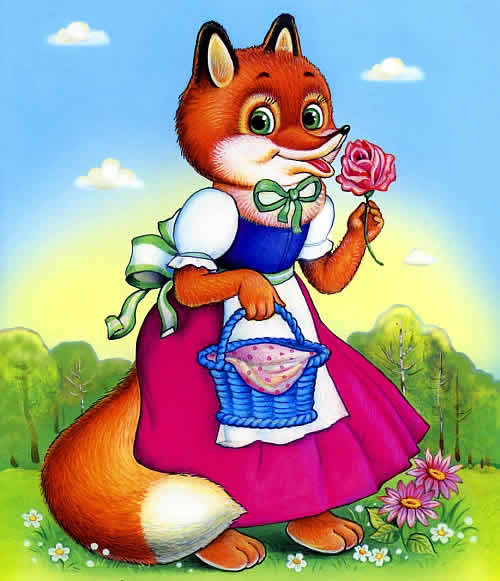 л
с
и
и
а
―
―
―
―
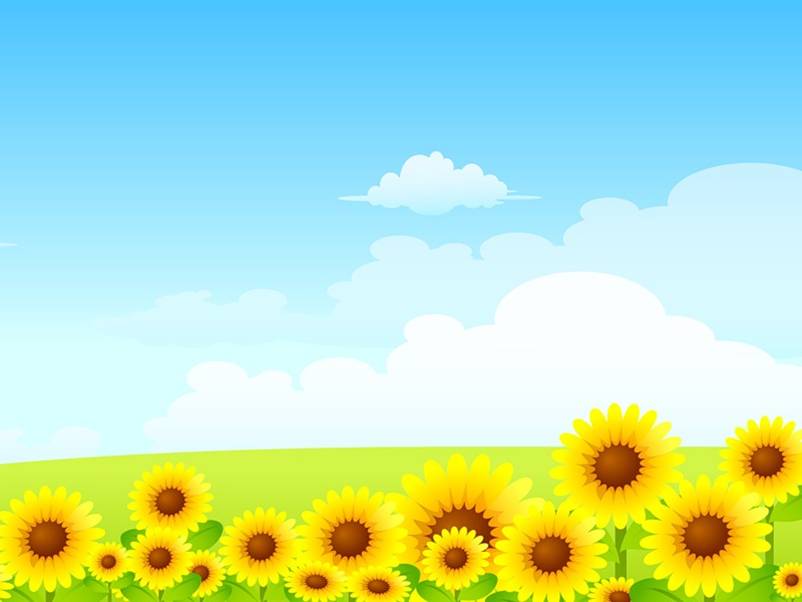 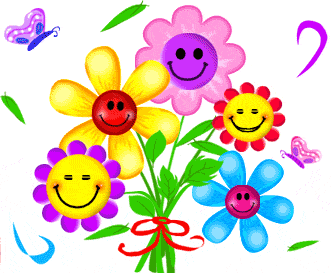 Молодці
малюки!